Mississippi Medicaid Behavioral Outpatient Prior Auth Changes
Overview: Prior Authorization process for ICORT and PACT services will move to a more provider friendly portal on providerexpress.com. 

Scope: Both MS CAN and MS CHIP membership will be impacted. 

Prior Process: Providers telephonically contact Optum and verbally provide information on all requests. If the case does not meet medical necessity, it is sent for peer review.

New Process: Providers will use a Salesforce based form, filling out key clinical information such as diagnosis, progress, risk, accompanying services and psychosocial impairment. The members’ most recent assessment and treatment/individual treatment plan will be uploaded at time of the request by the providers. Algorithms will be used to identify cases that may not meet coverage guidelines. These cases will be reviewed by a care advocate and sent to peer review if the clinical does not meet coverage guidelines per the MS Admin Code. Most cases should meet medical necessity with little intervention from the care advocate team. Any social determinants of health gaps identified by the form algorithms will be addressed as recommendations by the care advocate. Providers will also be able to track and view their authorization requests and outcomes by a combination of the above portal and Link.

Goal: Reduce administrative time and work for providers while identifying cases that would most benefit from care advocate and peer review intervention.


*MYPAC will be discontinued on 7/1 and not longer part of scope of this project
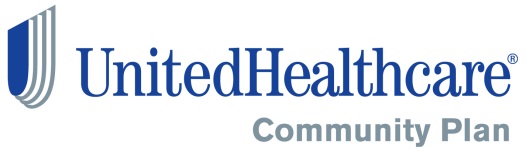 © 2021 Optum, Inc. All rights reserved. Confidential property of Optum. Do not distribute or reproduce without express permission from Optum.
1